Liberdade de Expressão na Internet
Fundamentos e Desafios (em tempos de Covid-19) 
28/04/2020
Uma situação complexa
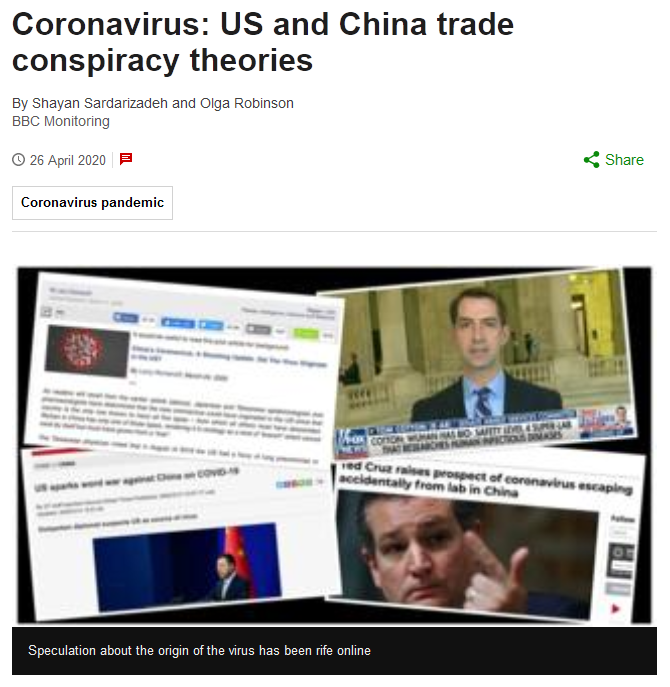 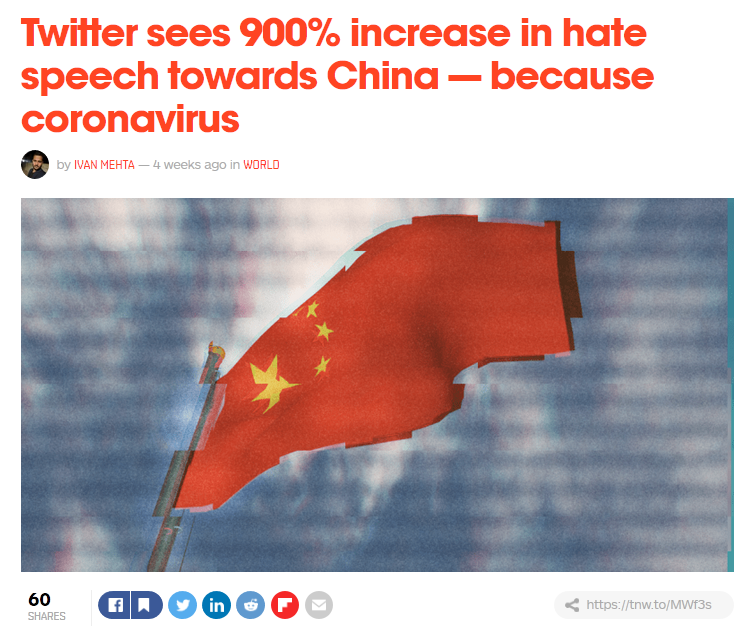 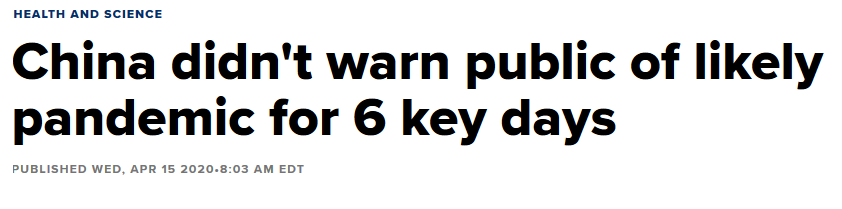 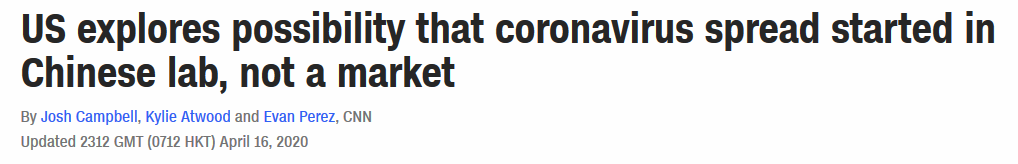 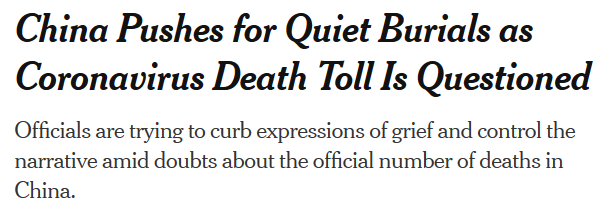 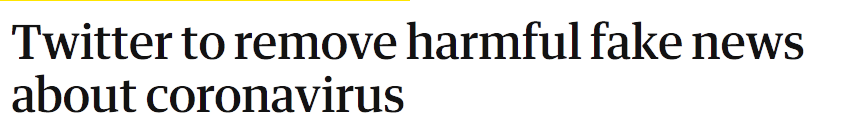 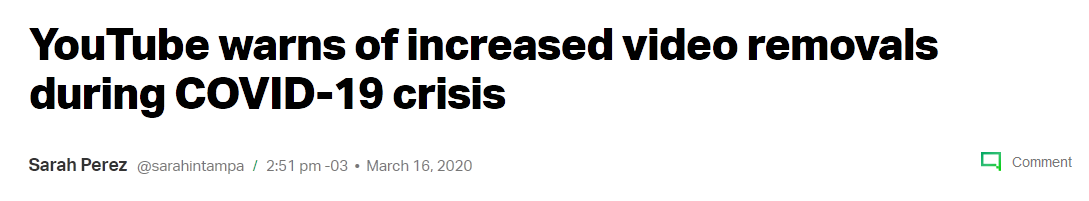 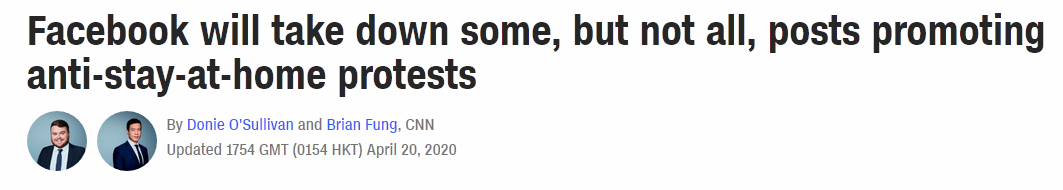 O desafio teórico fundamental da liberdade de expressão
Legal
Permitido
Desejável ou Tolerável
Inofensivo
(Regra)
Ilegal
Proibido
Intolerável
Perigoso
(Exceção)
Discursos de ódio
Que discursos causam danos graves à reputação de grupos sociais e quais devem ser protegidos?
Perguntas difíceis
Quando uma informação é falsa?
Desinformação
Quando uma informação falsa é intolerável?
QUEm deve decidir?
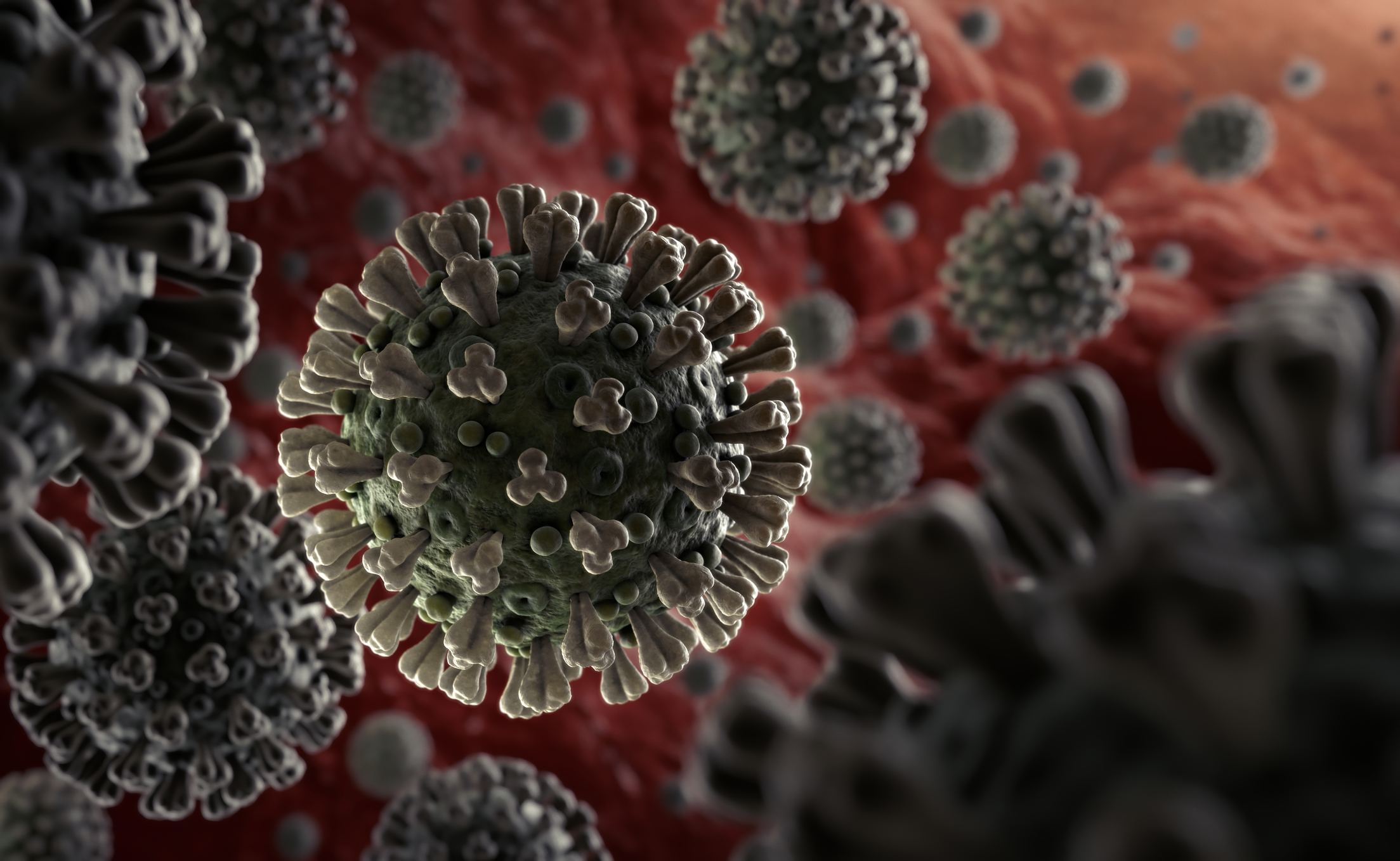 Publicações na Internet são como vírus
Se espalham rapidamente
São mais intensas em lugares 
fechados
Difíceis de eliminar
Origens difíceis de rastrear
São um problema internacional
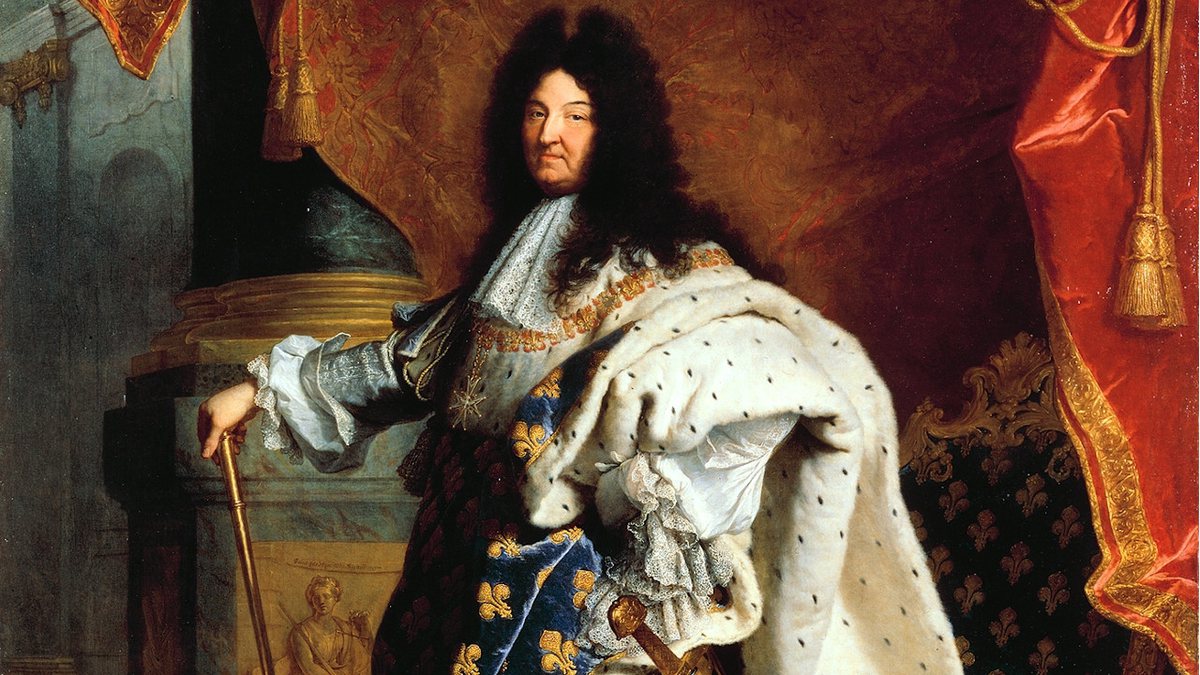 Legitimidade Democrática
O Estado
Regramento público
Ação soberana local
Limites técnicos e jurídicos
Recursos e respostas limitados
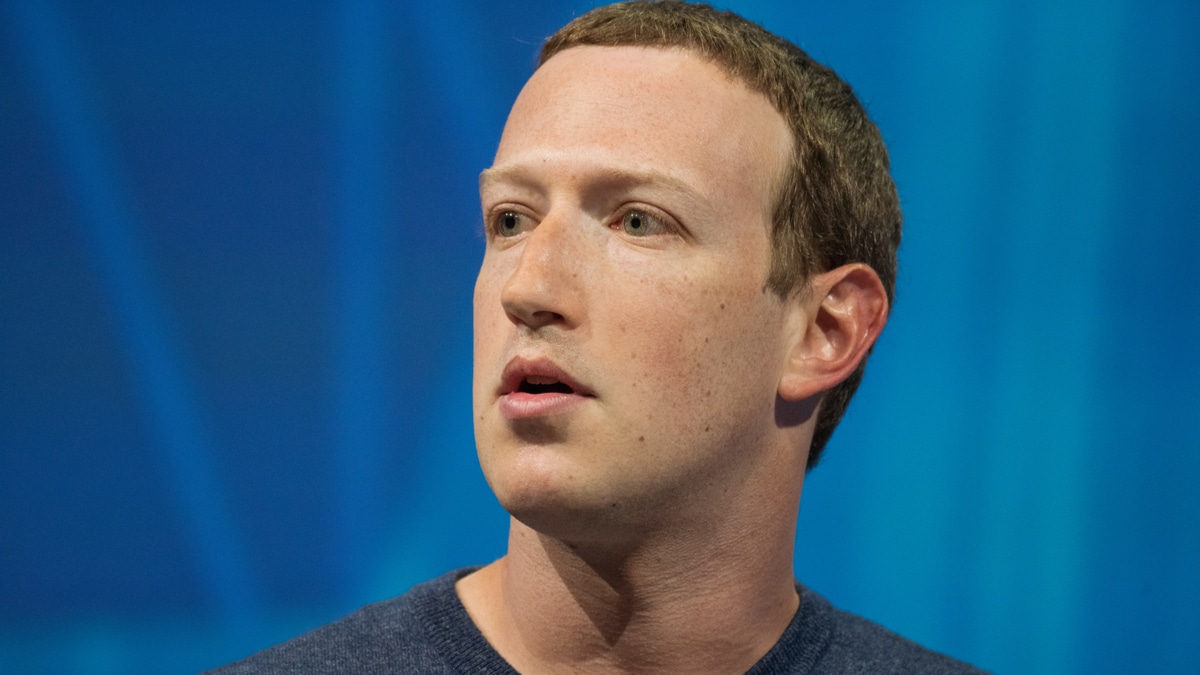 Os intermediários
Identificam seus próprios usuários
Têm acesso direto ao conteúdo
Têm acesso direto à arquitetura
Diversidade de respostas possíveis
Legitimidade não é clara
Monitorar ou não monitorar?
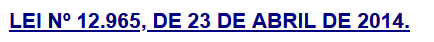 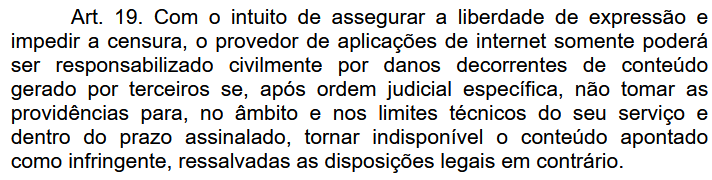 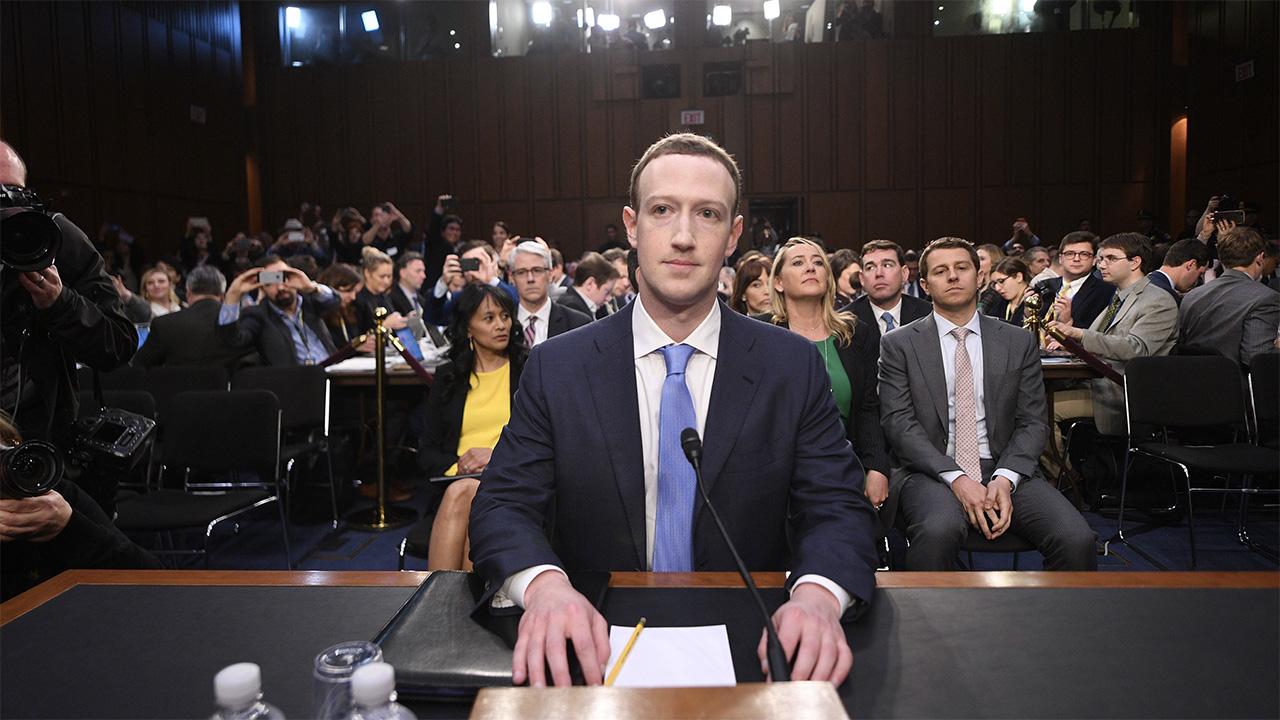 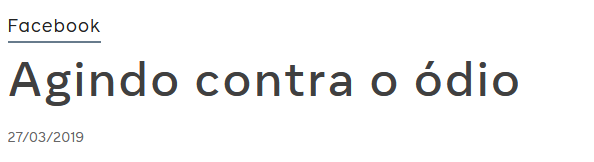 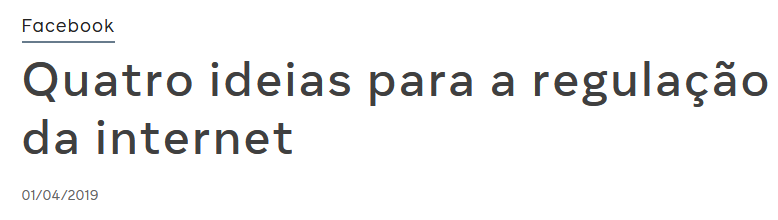 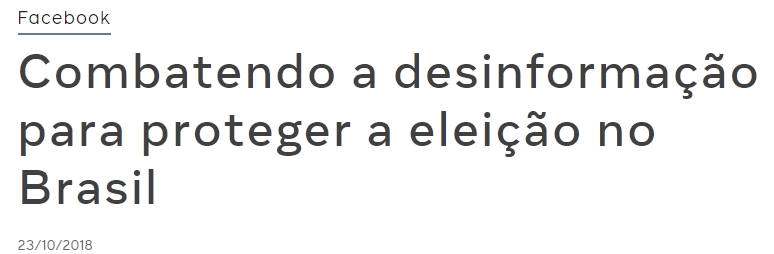 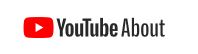 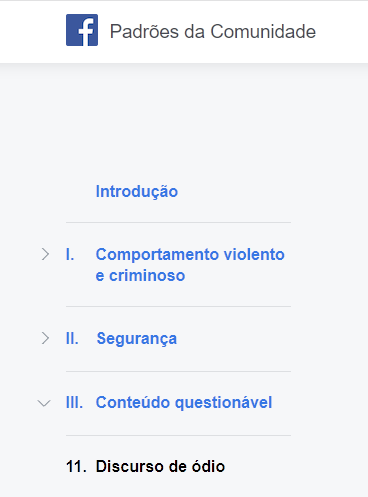 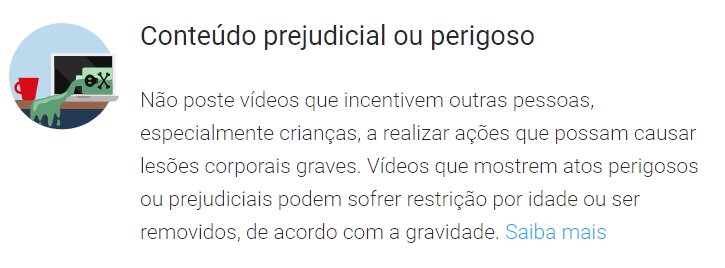 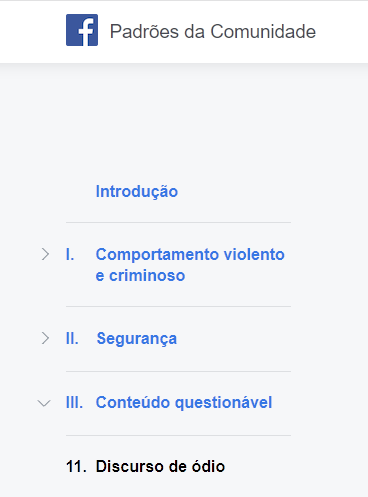 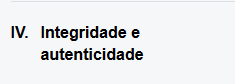 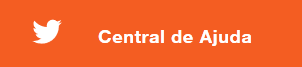 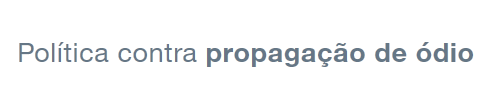 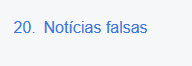 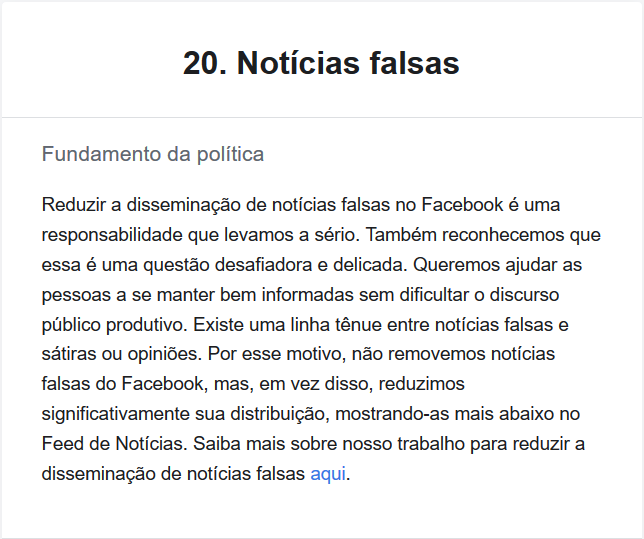 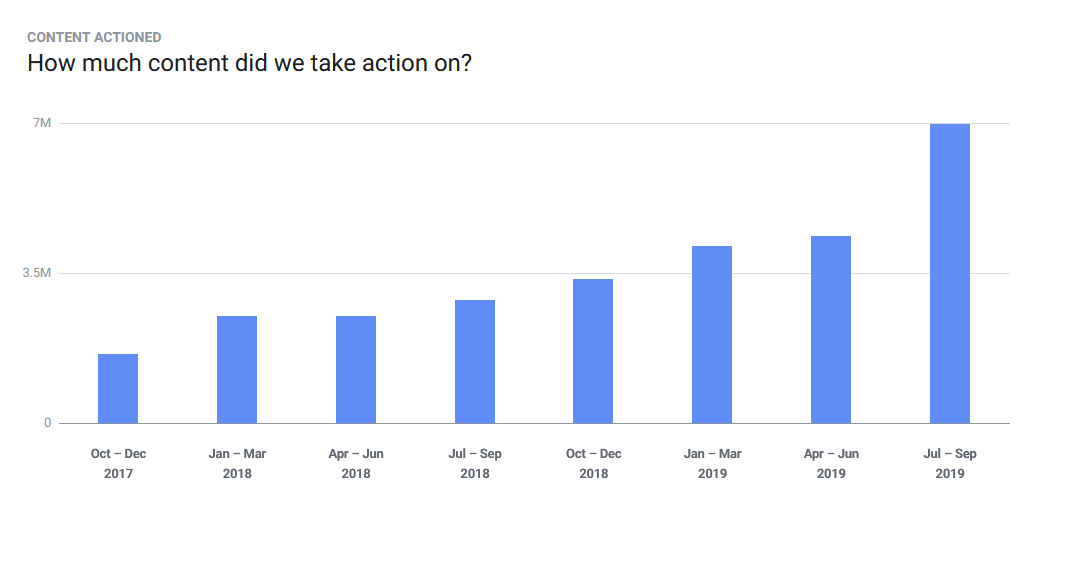 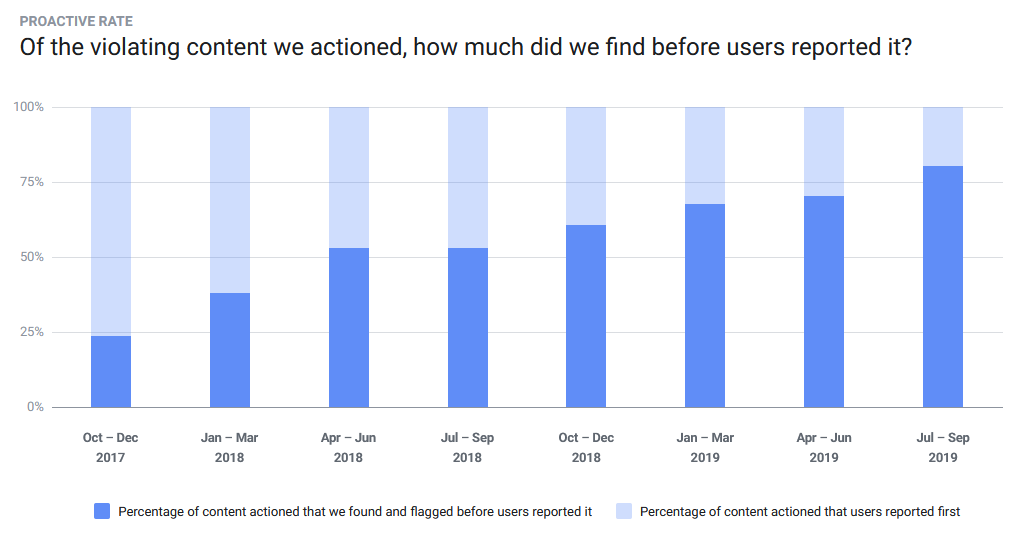 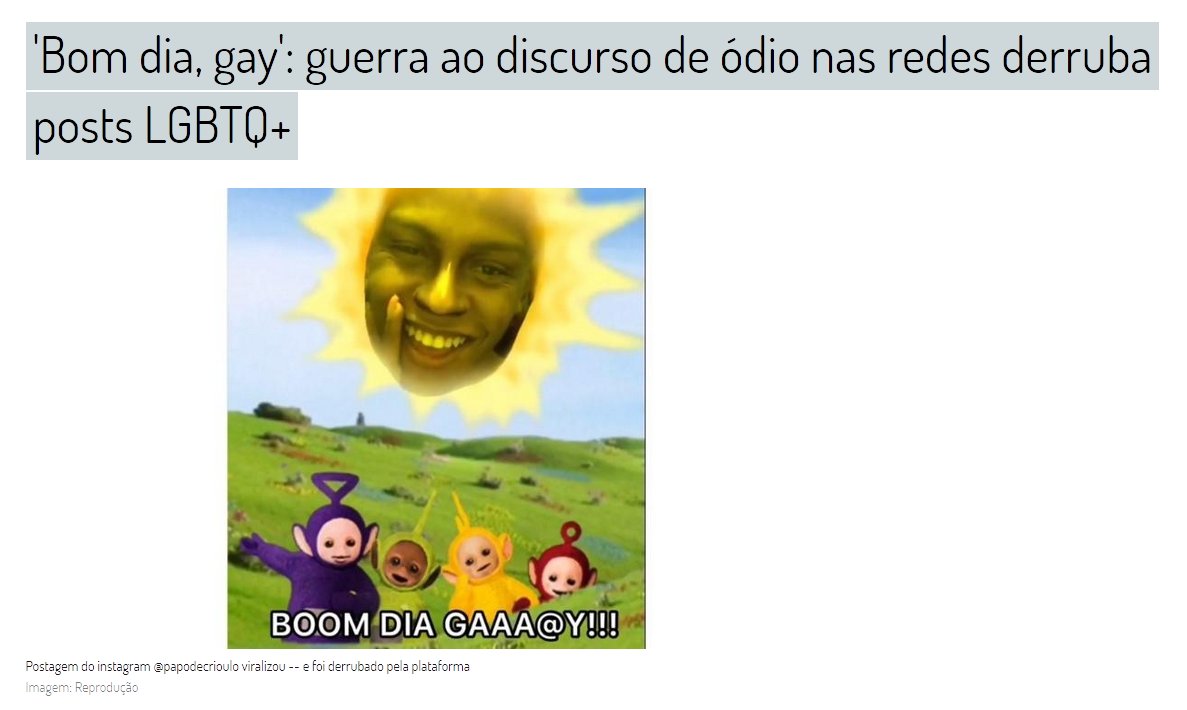 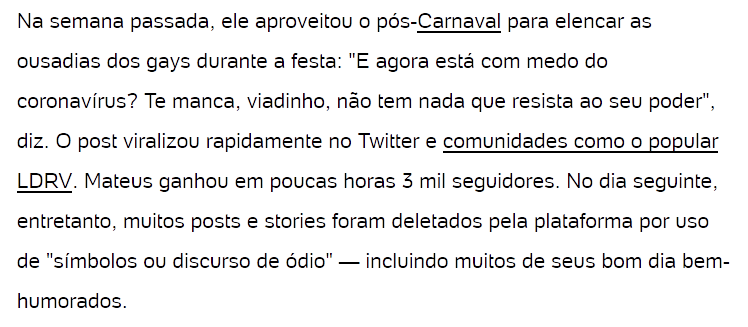 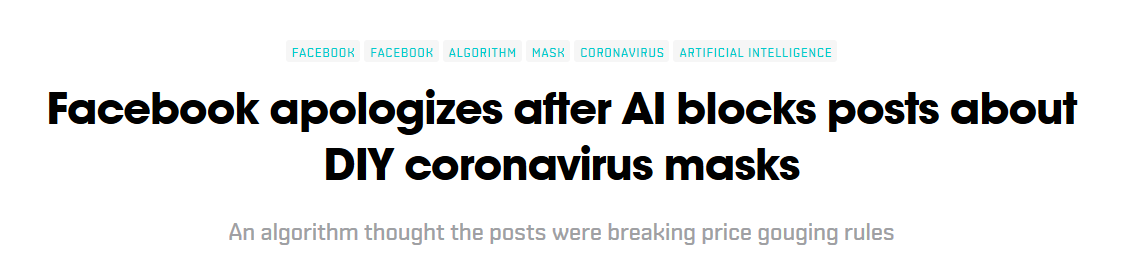 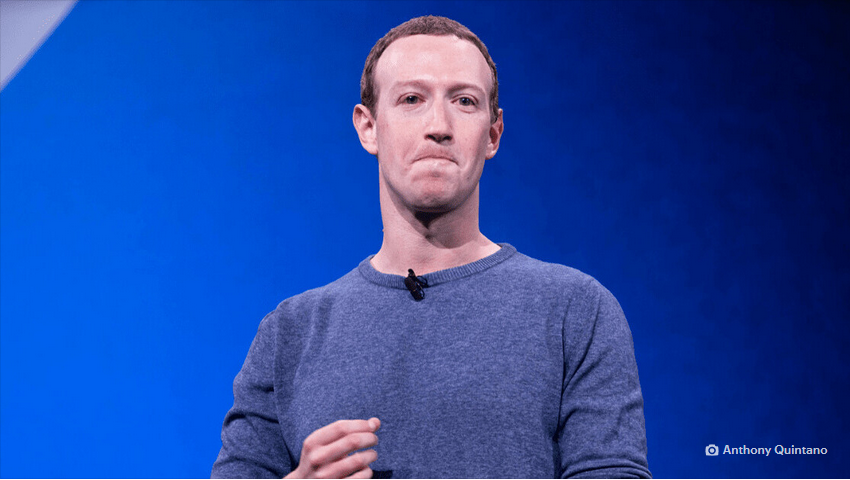 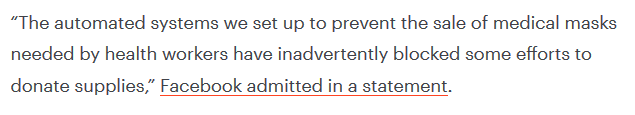 O desafio de traçar os limites da liberdade de expressão é fundamental, 
mas tão fundamental quando é o desafio sobre quem decide
Plataformas privadas têm assumido o protagonismo no traçado dos limites da liberdade de expressão, ainda que sua legitimidade seja questionável.
As práticas dessas plataformas são, hoje, os maiores desafios da liberdade de expressão na Internet
Dúvidas?
Obrigado!
joao.salvador@fgv.br